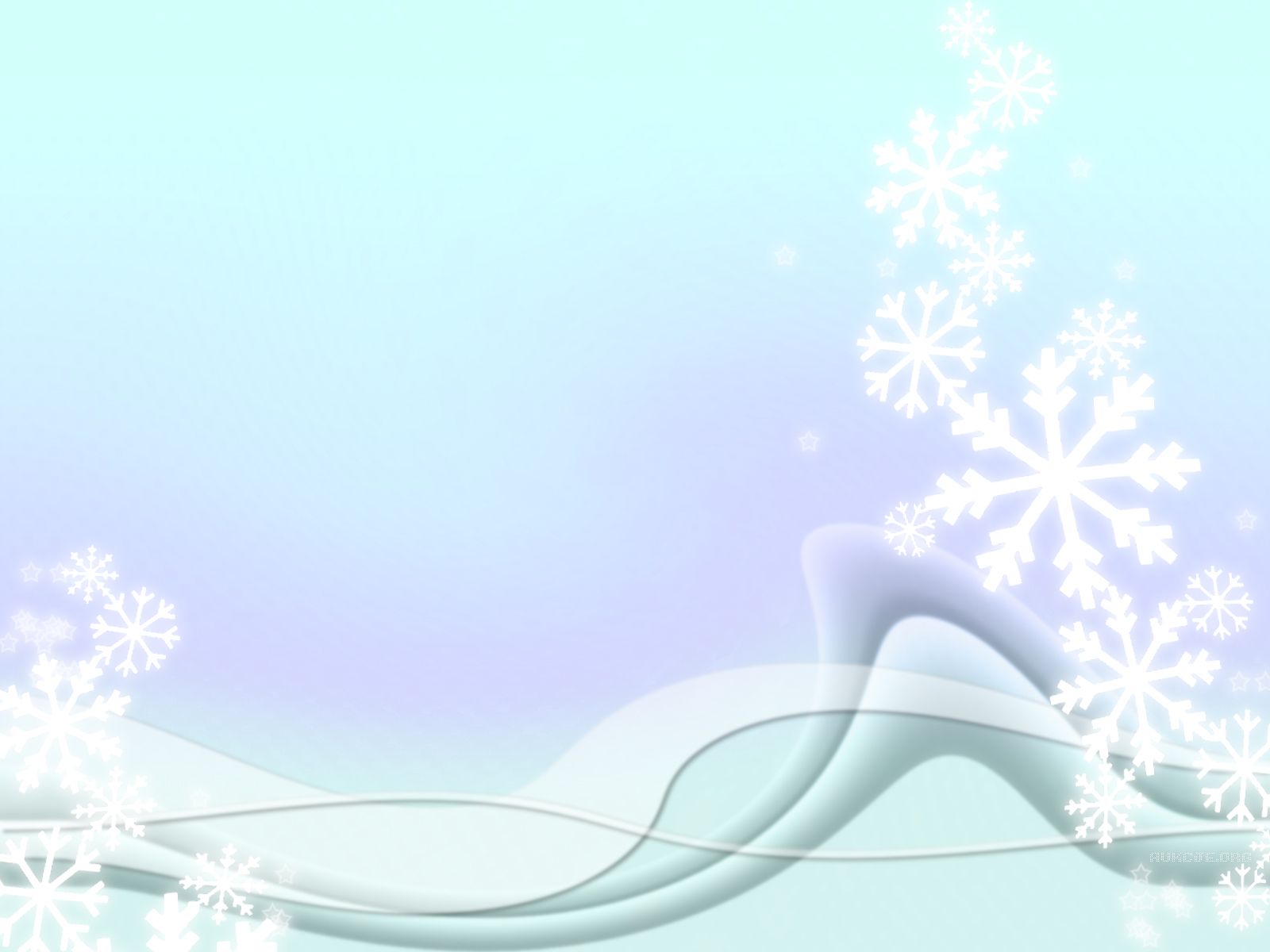 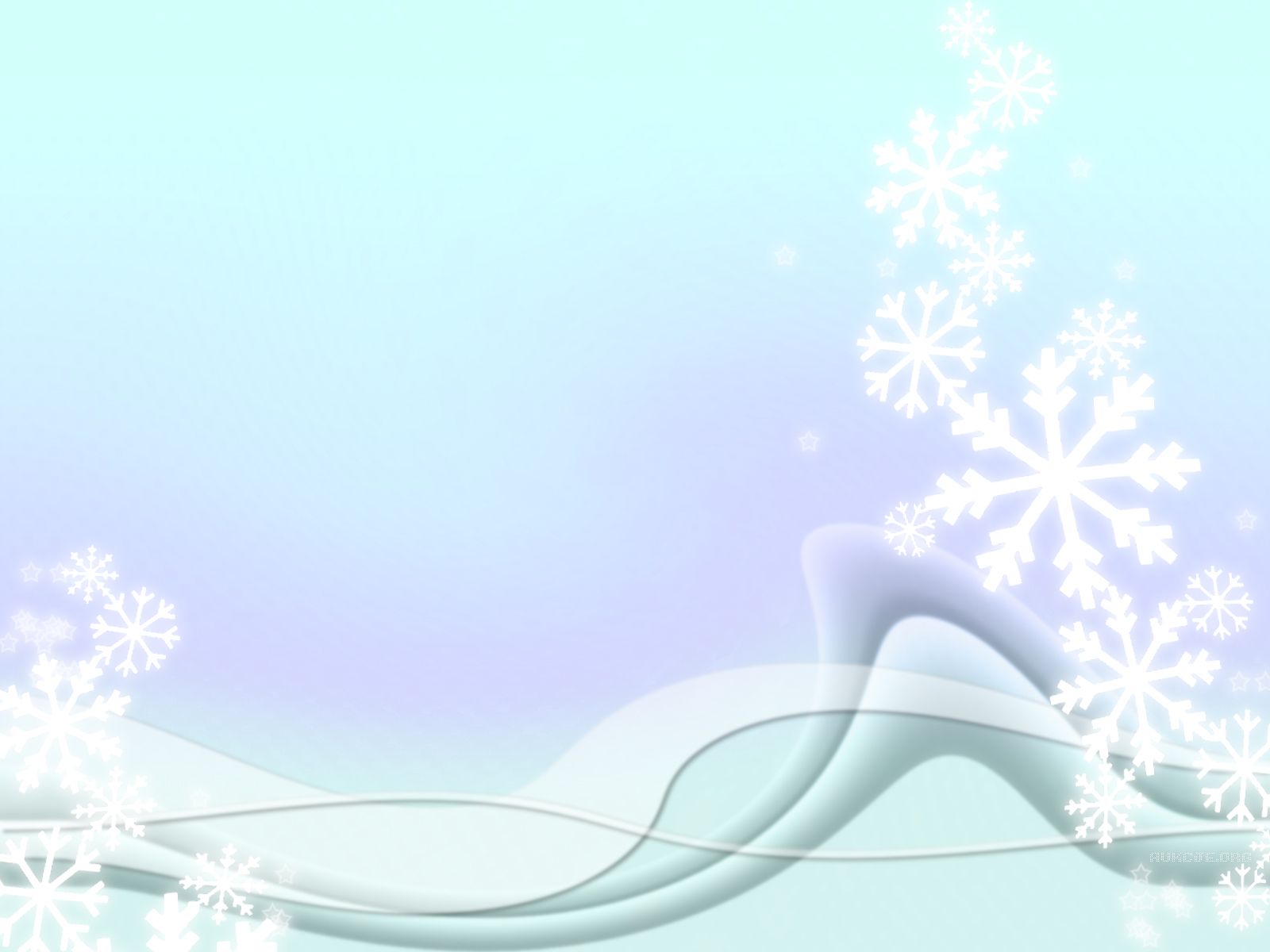 «Январь спортивный»
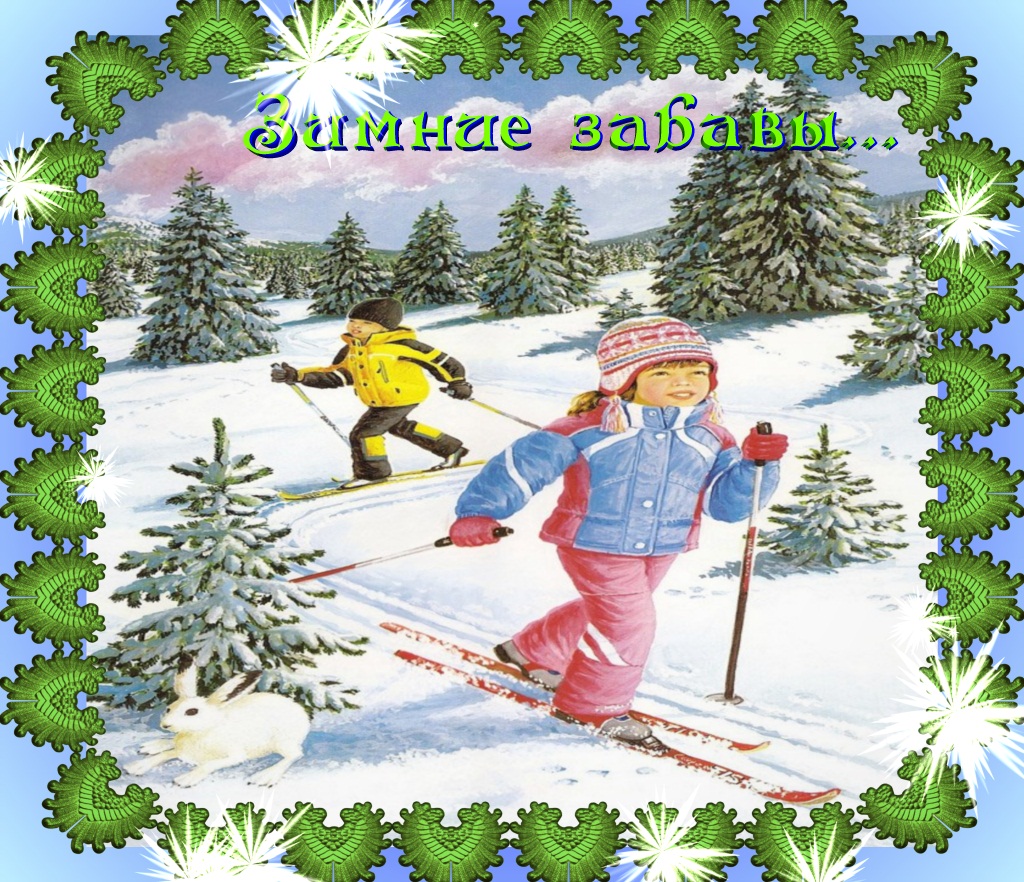 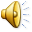 Подготовила: Караева Т.И.
инструктор по физической культуре
высшая квалификационная категория
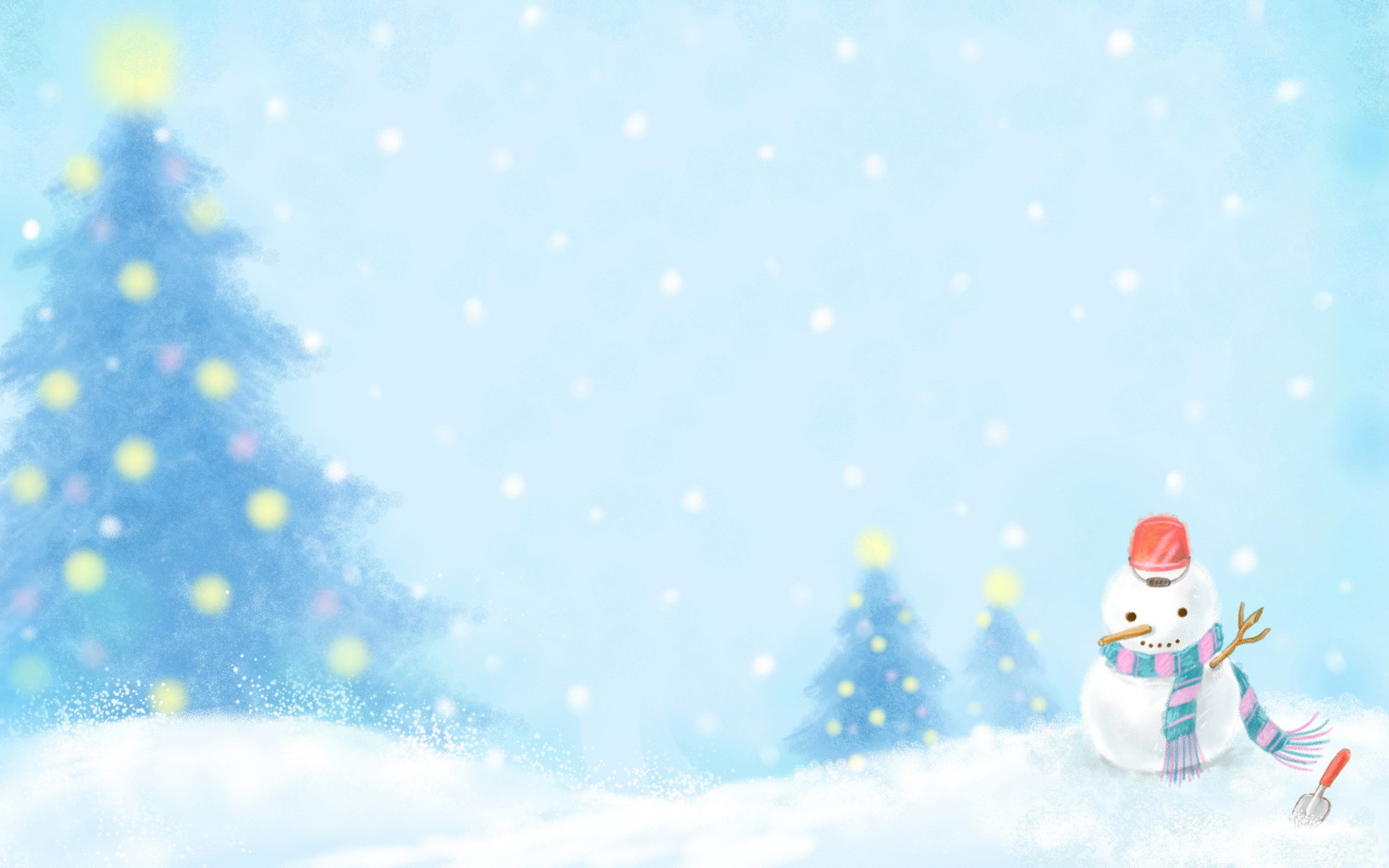 Цель:  

воспитание поколения, стремящегося к здоровому образу жизни, посредством вовлечения детей в такие формы организации оздоровительной работы, как спортивные эстафеты, соревнования.
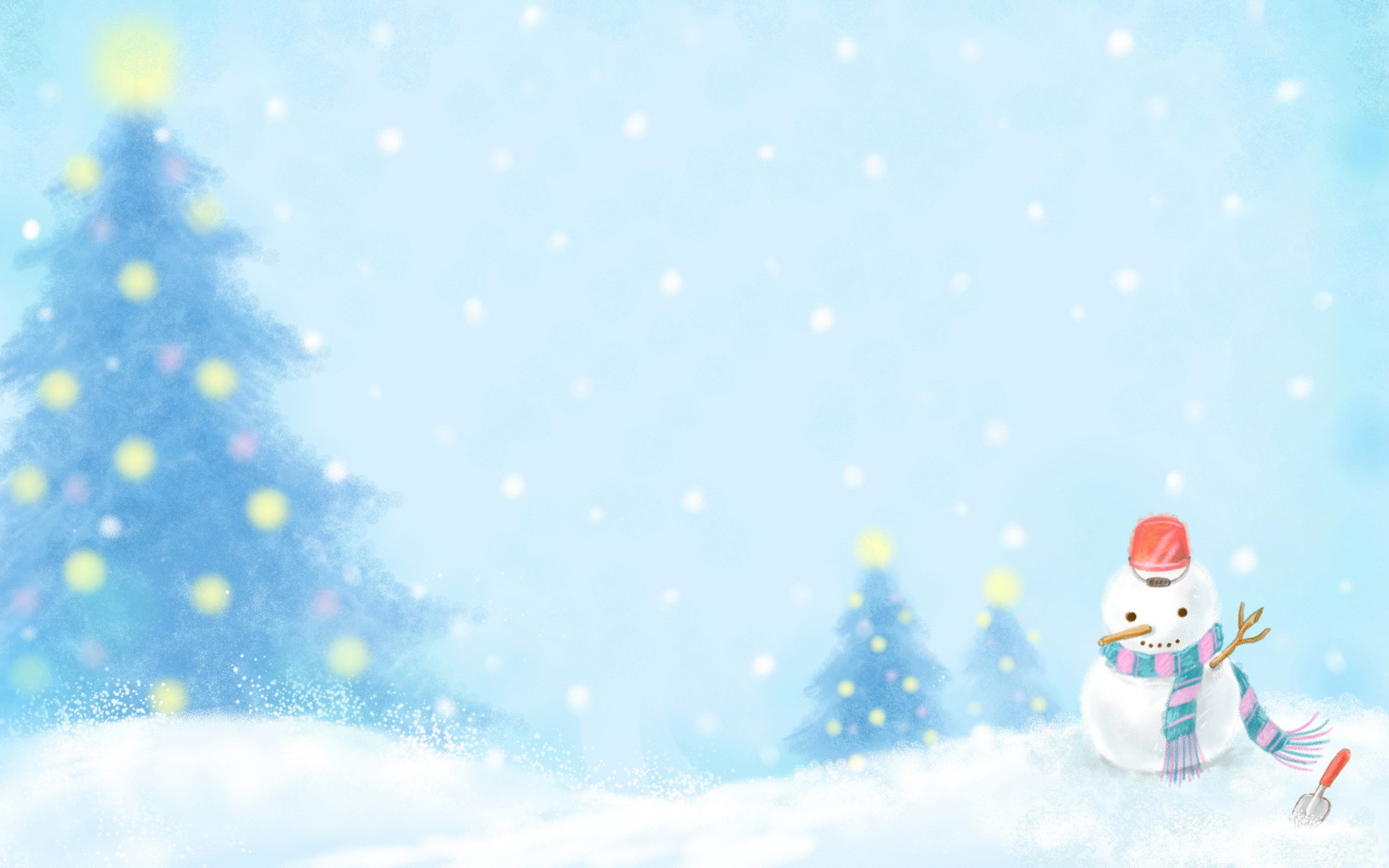 Задачи:

способствовать формированию у учащихся навыков ведения здорового образа жизни
способствовать развитию и совершенствованию таких качеств, как выносливость, ловкость, сила, мышление, умение координировать свои движения
привлечь внимание ребят к разнообразным видам спорта.
повышение сопротивляемости организма детей к различным заболеваниям, работоспособности школьников, продуктивности их обучения.
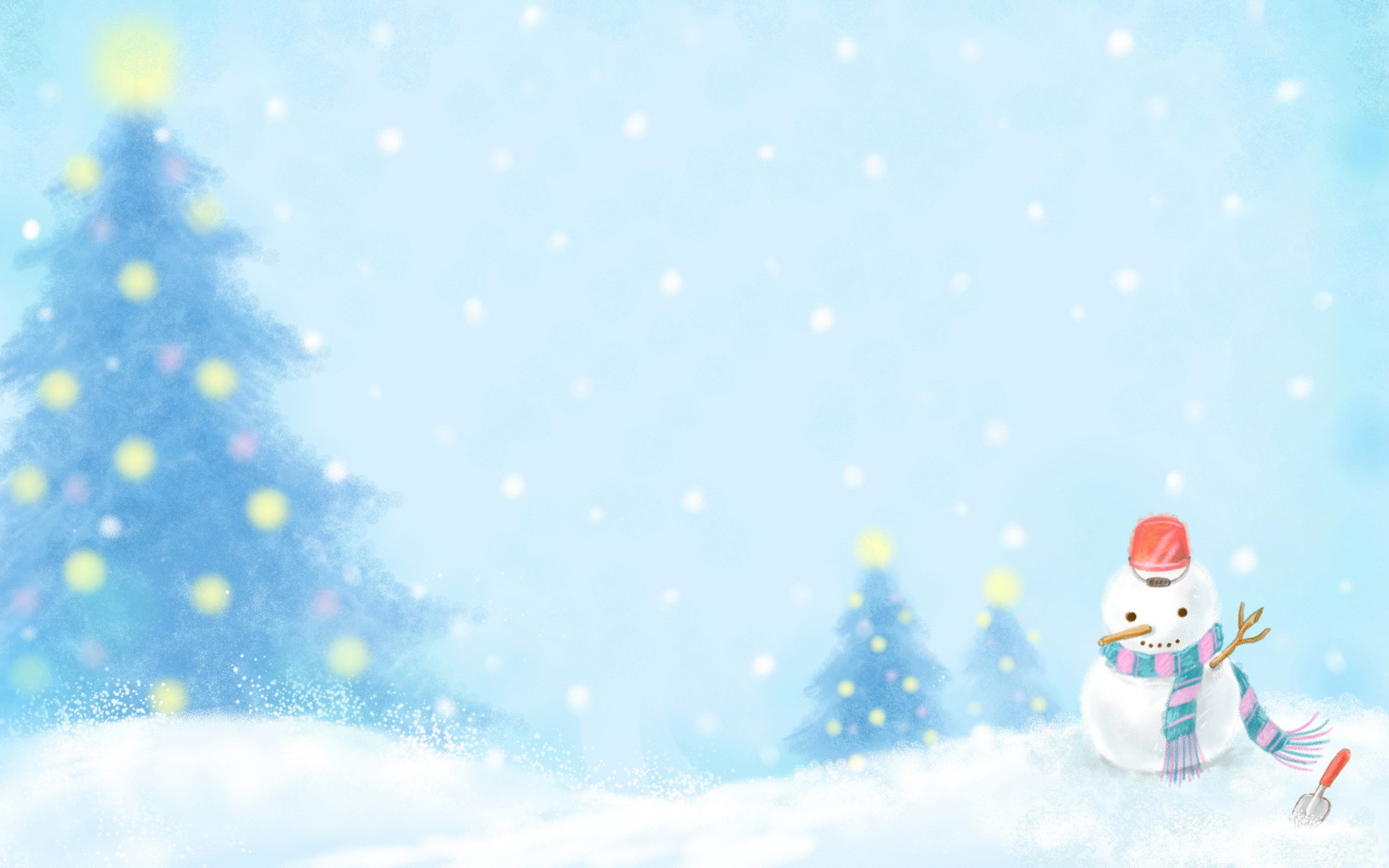 План
спортивных мероприятий
в рамках  месячника «Январь спортивный»
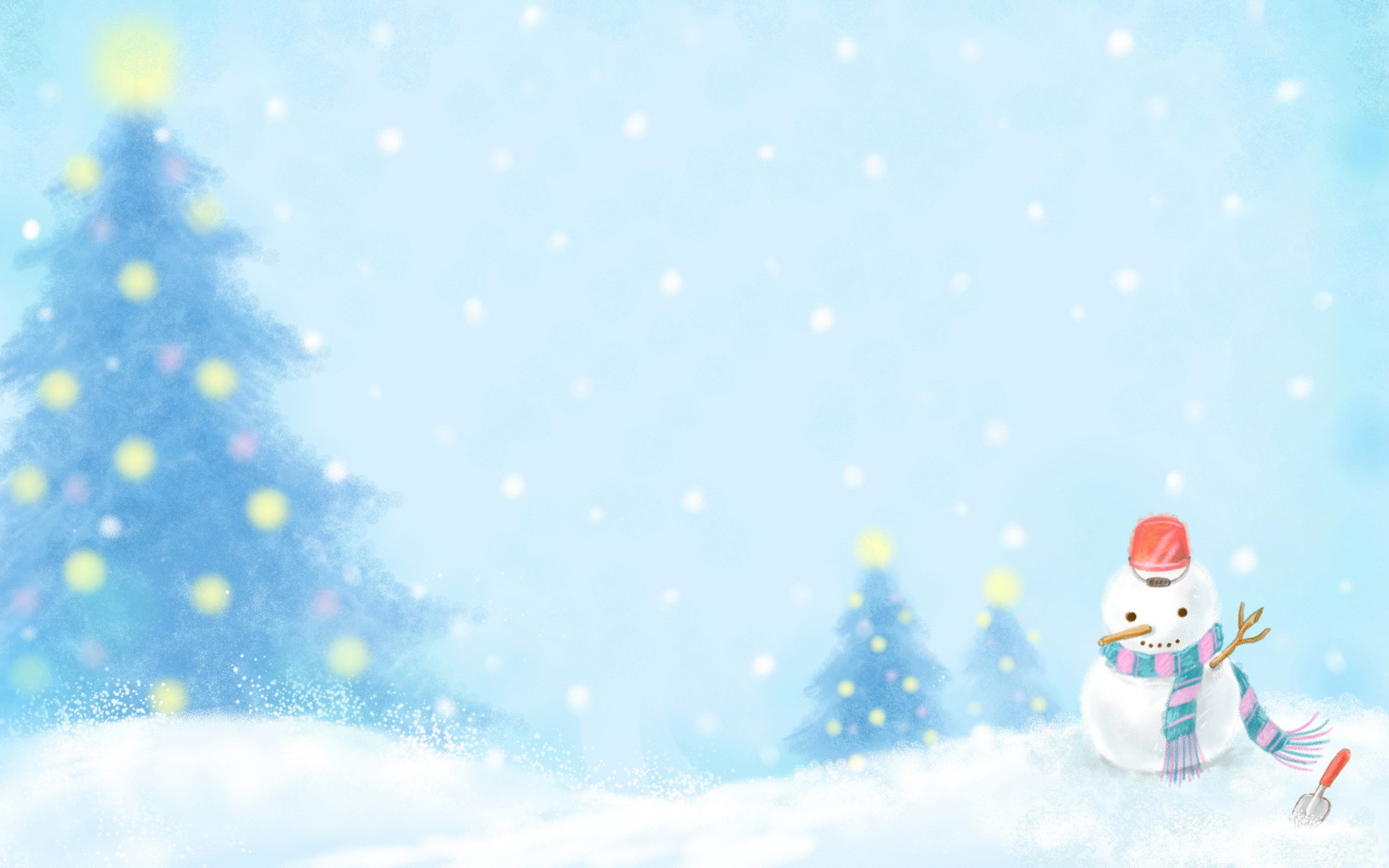 Игры-эстафеты «Пришла зима хрустальная с забавами и играми»
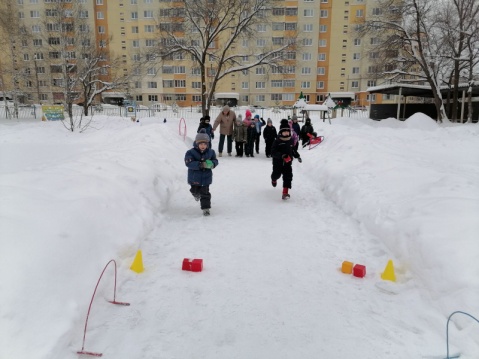 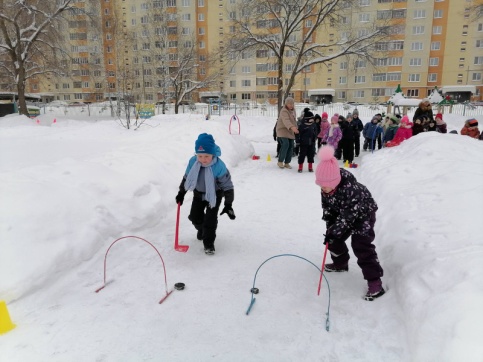 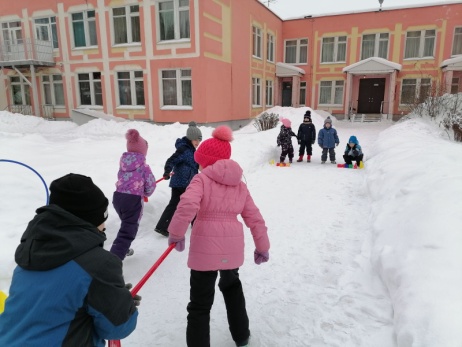 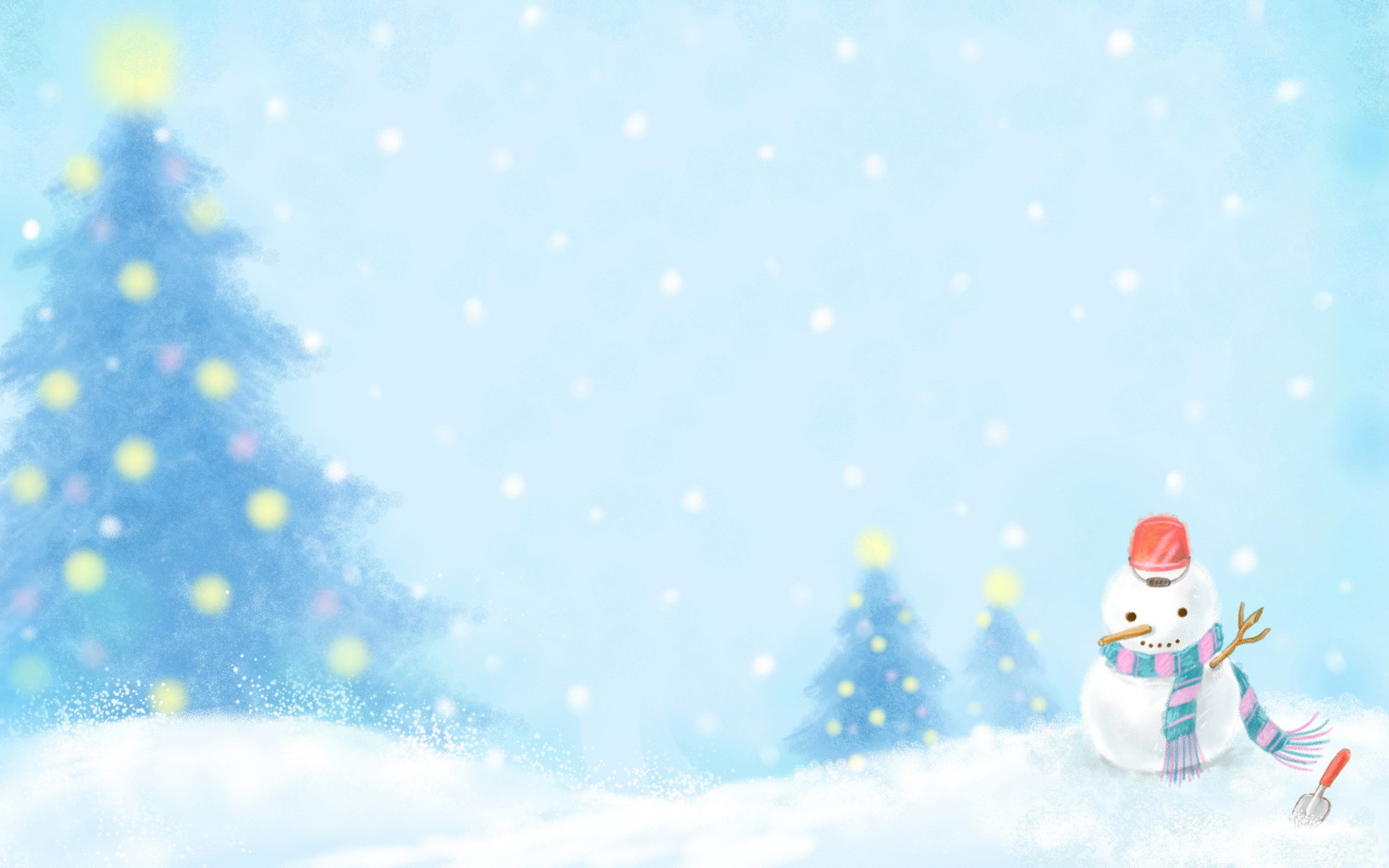 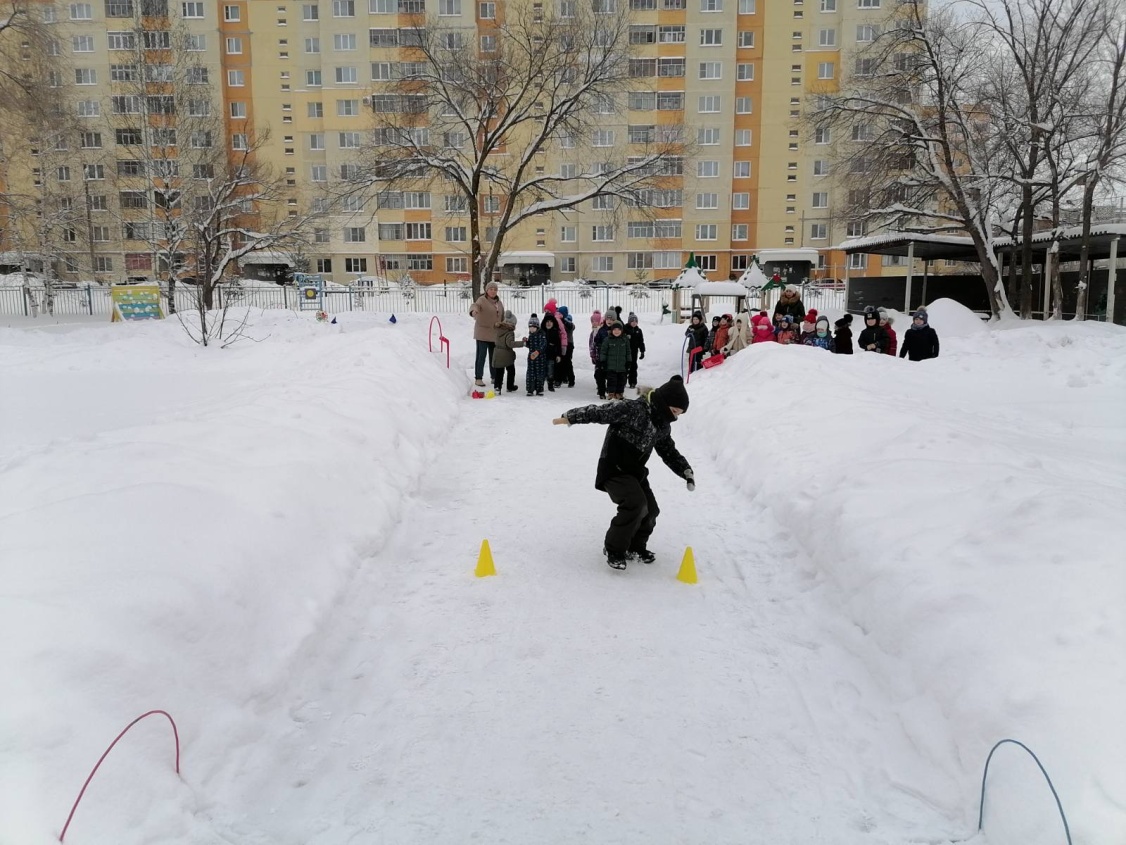 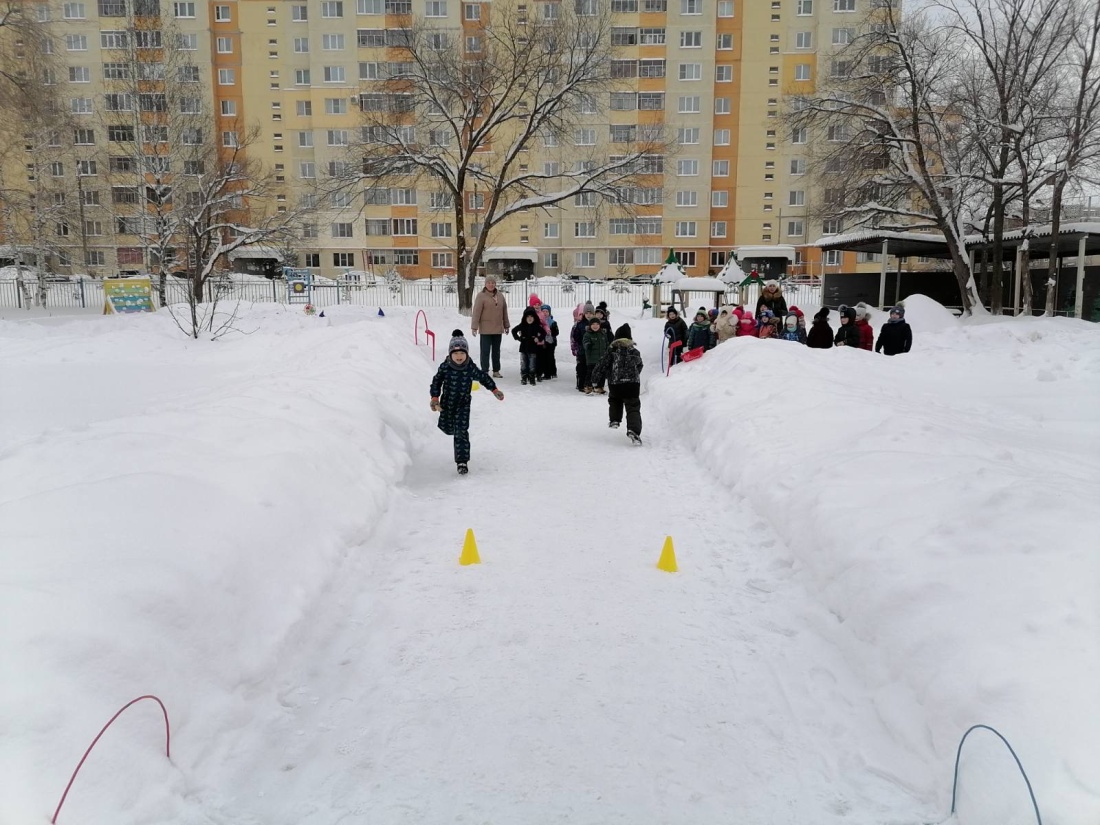 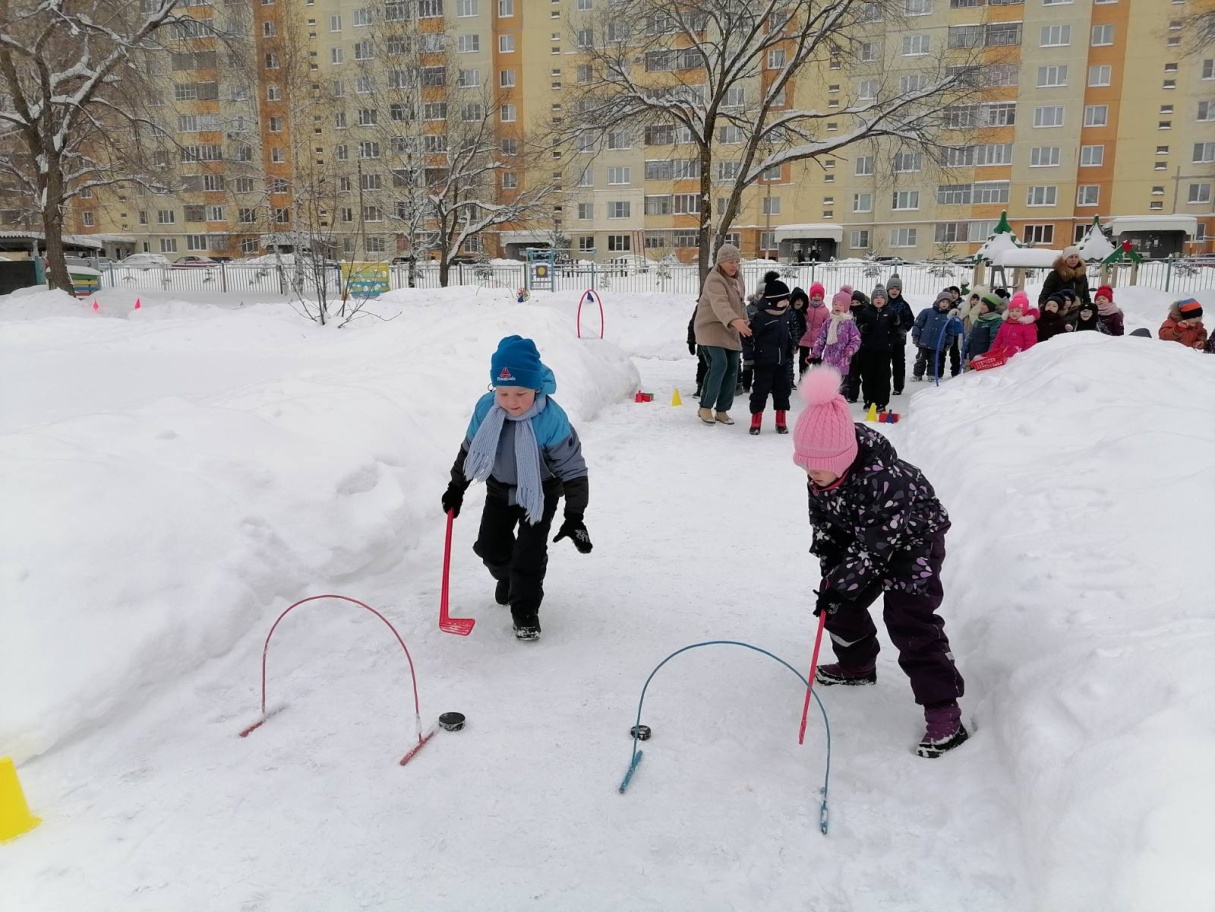 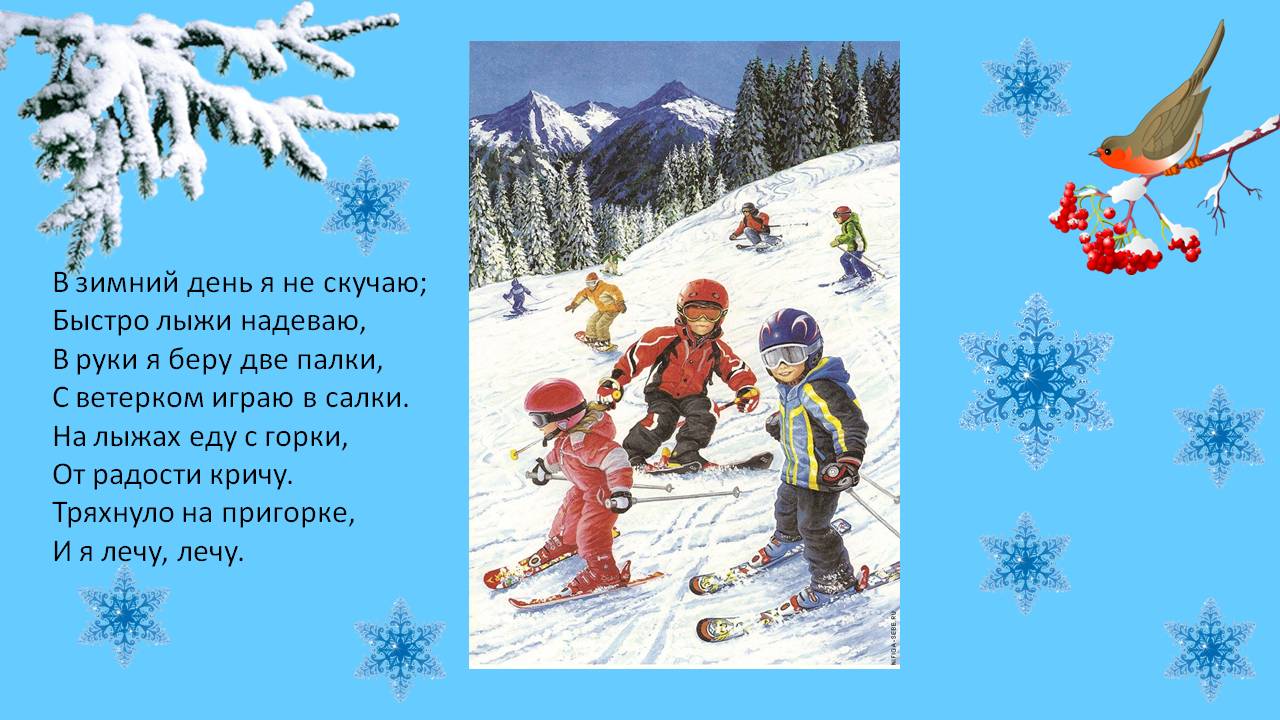 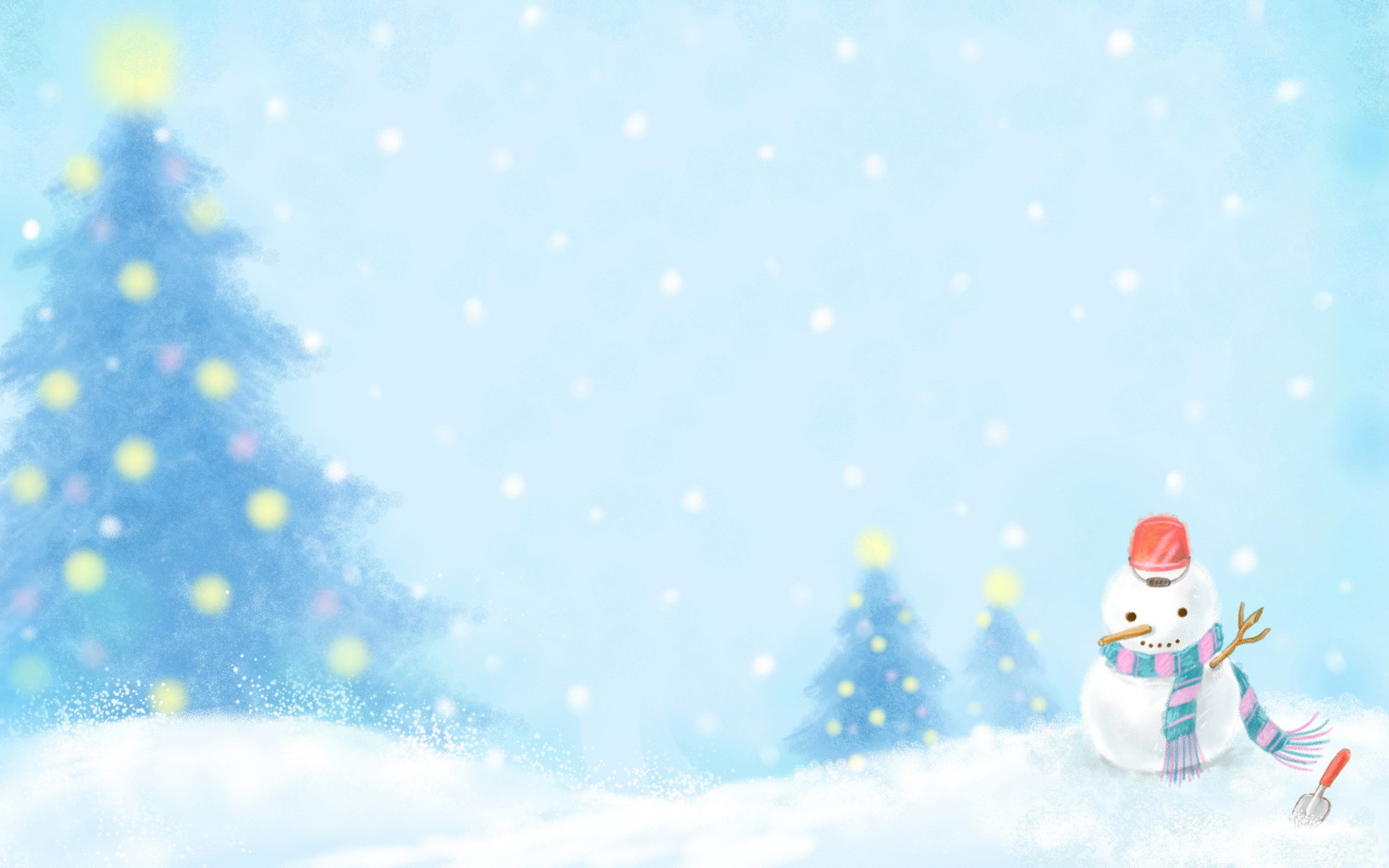 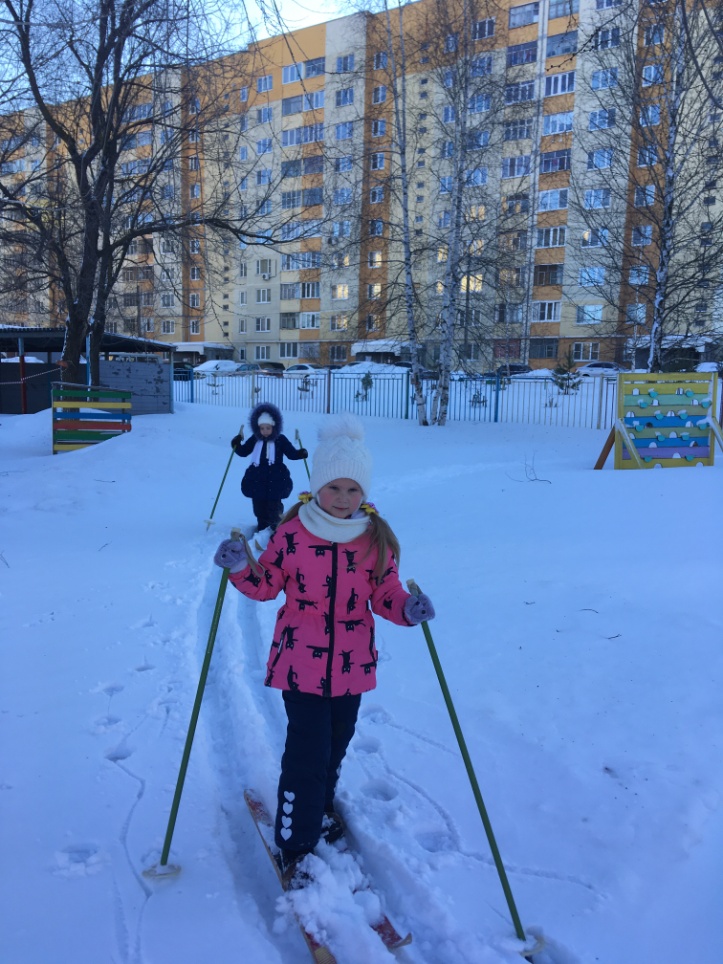 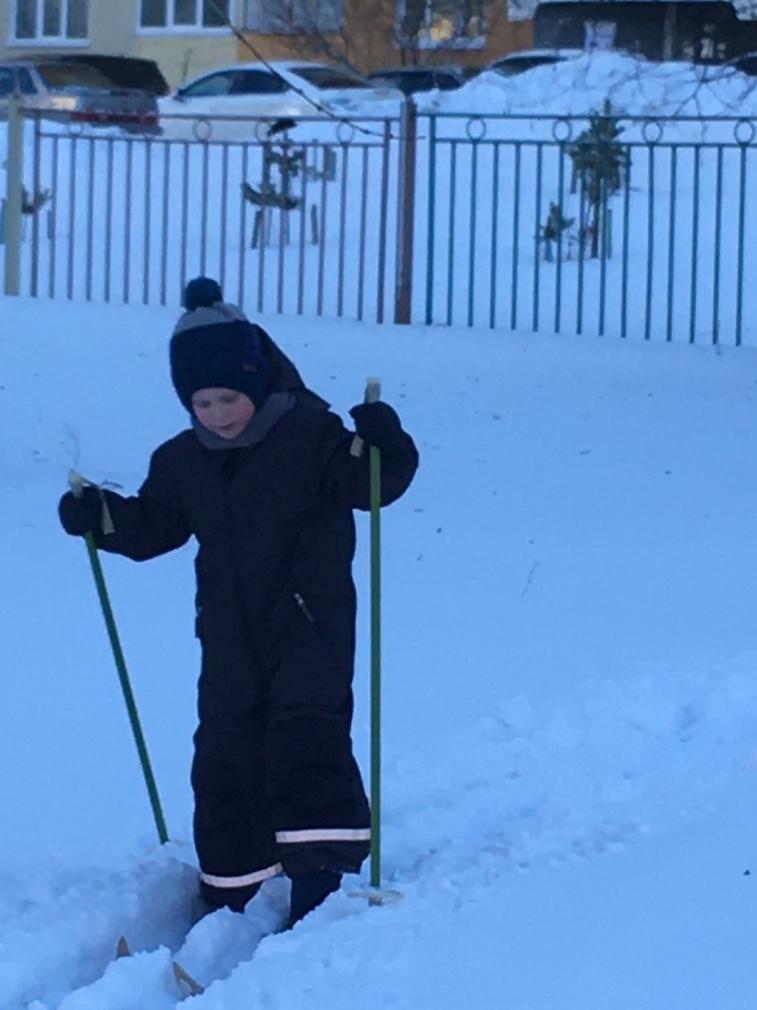 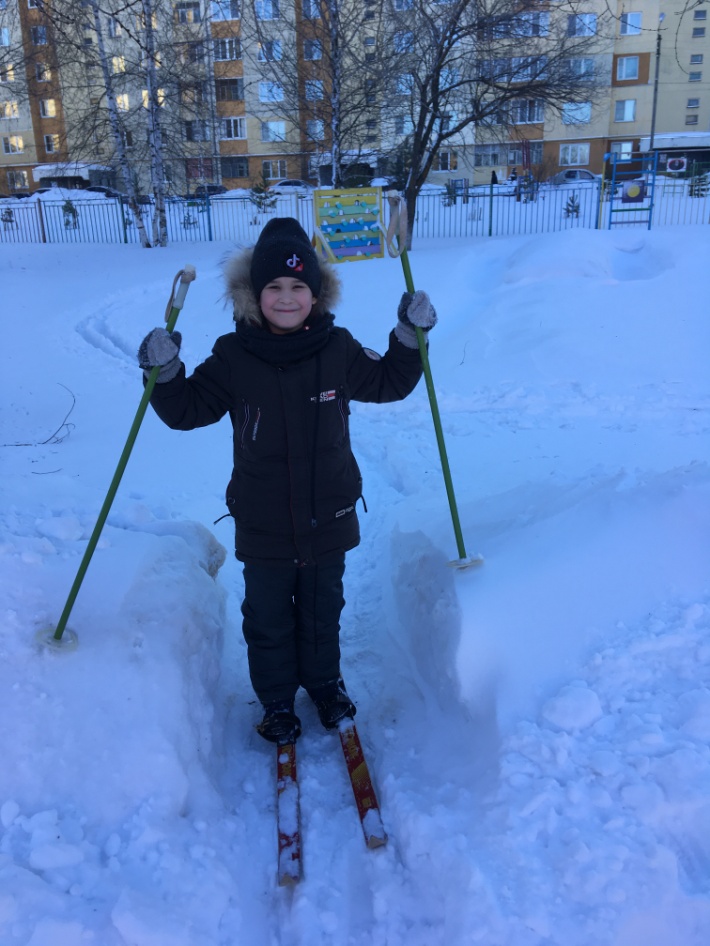 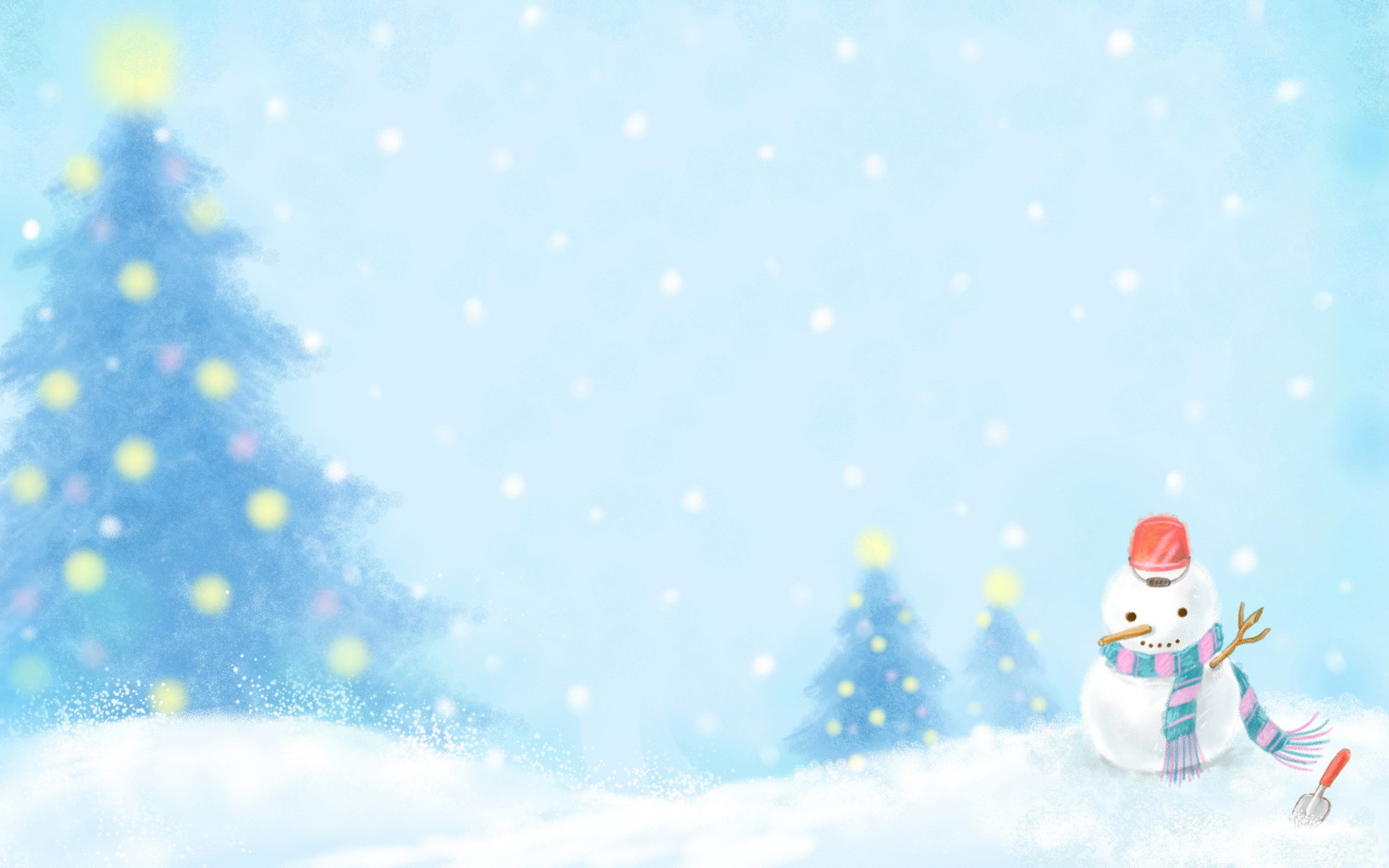 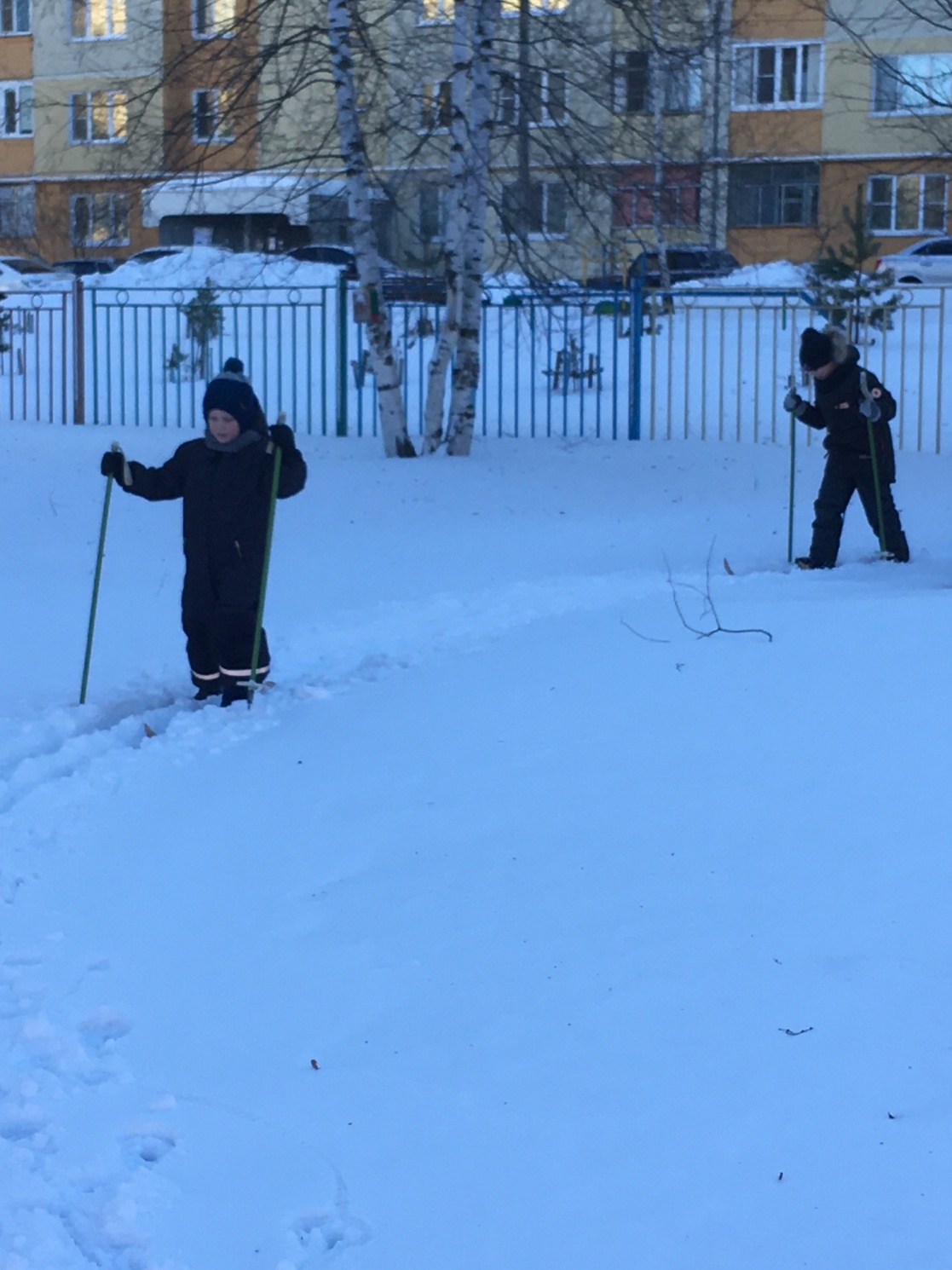 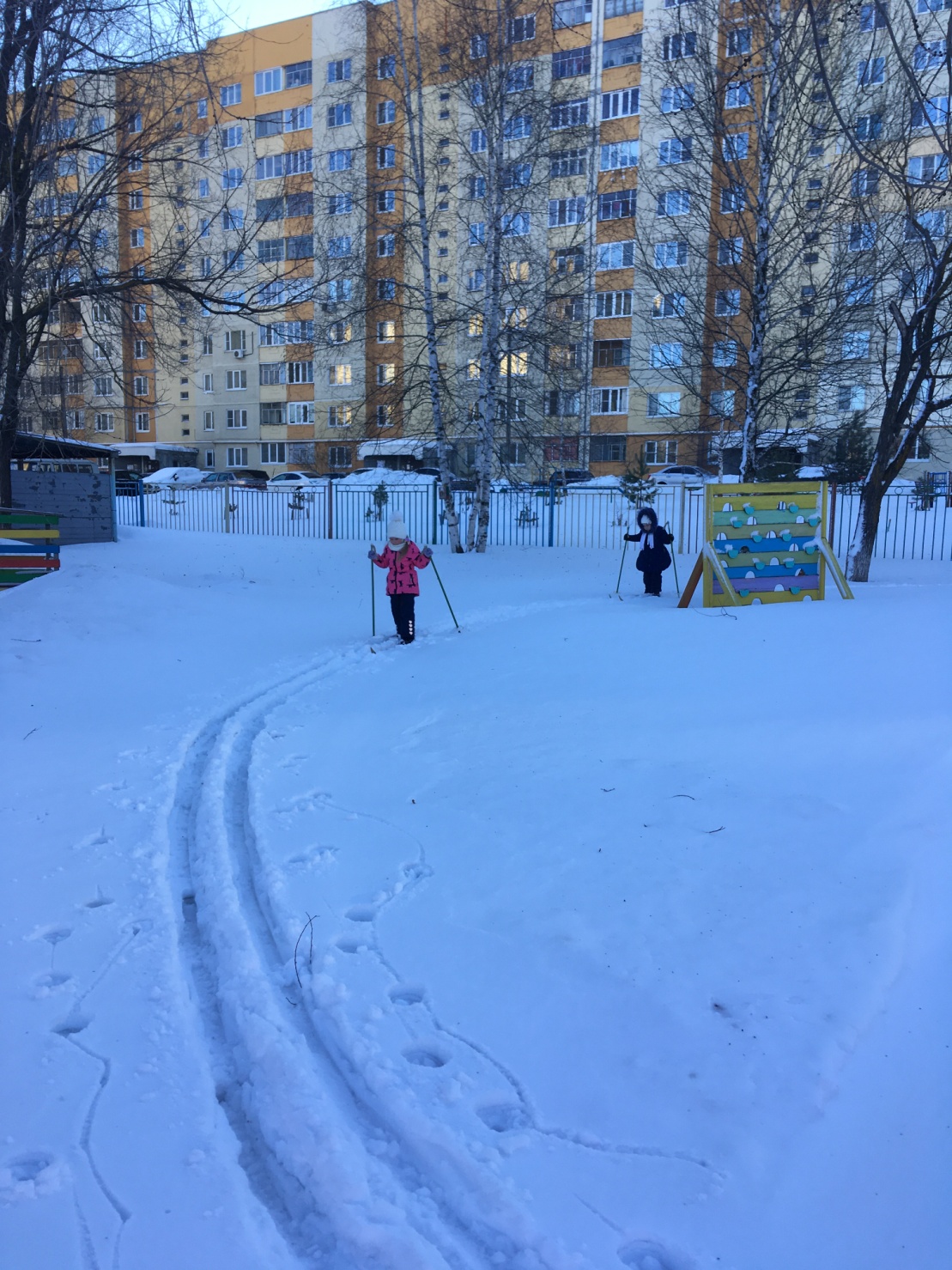 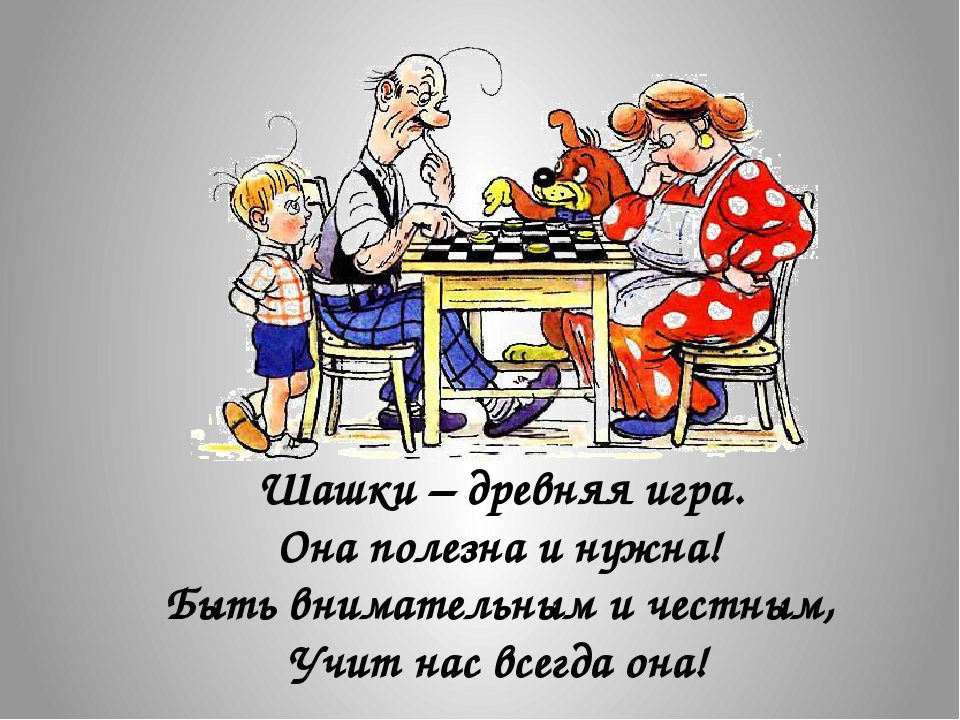 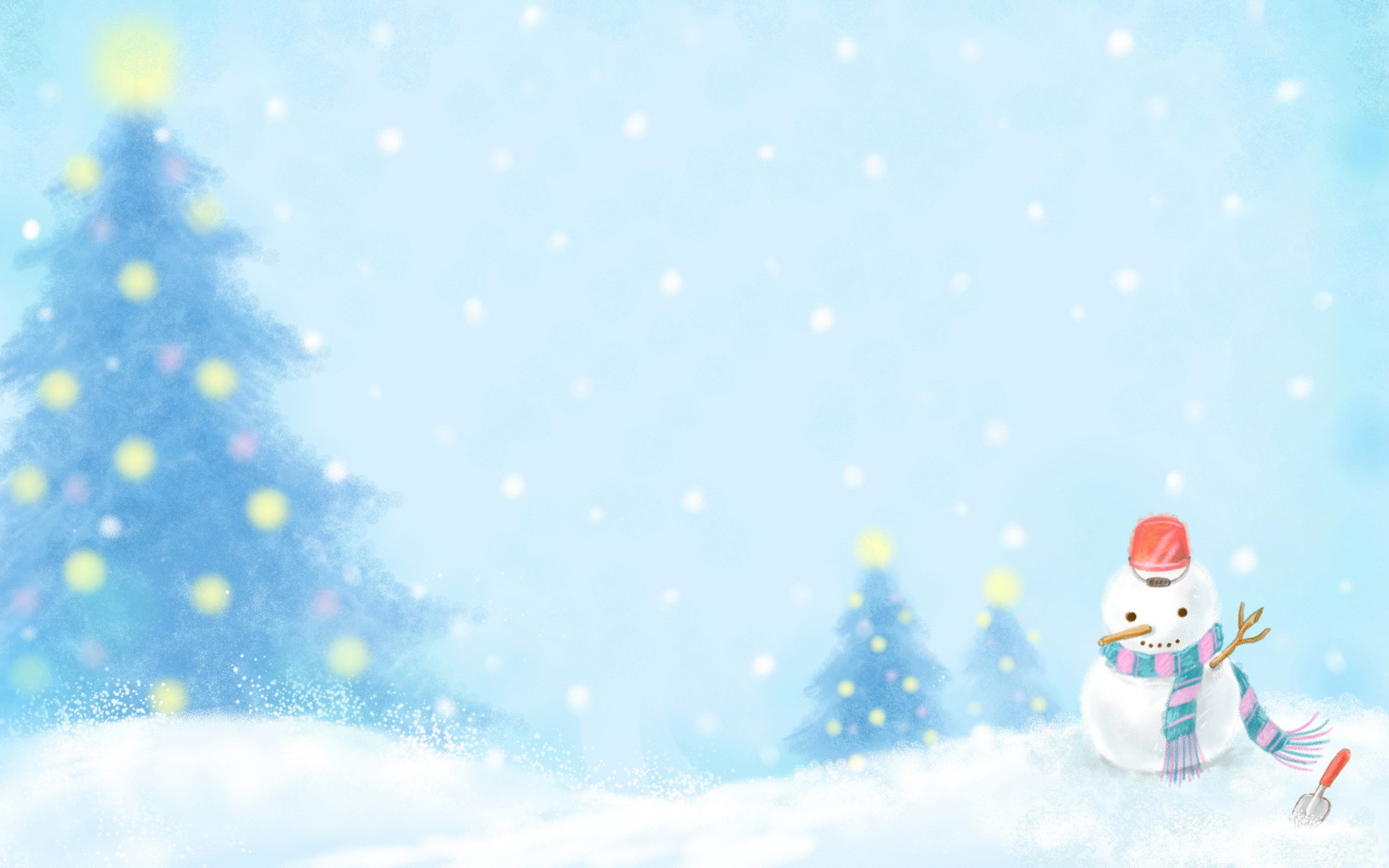 Шашечный турнир
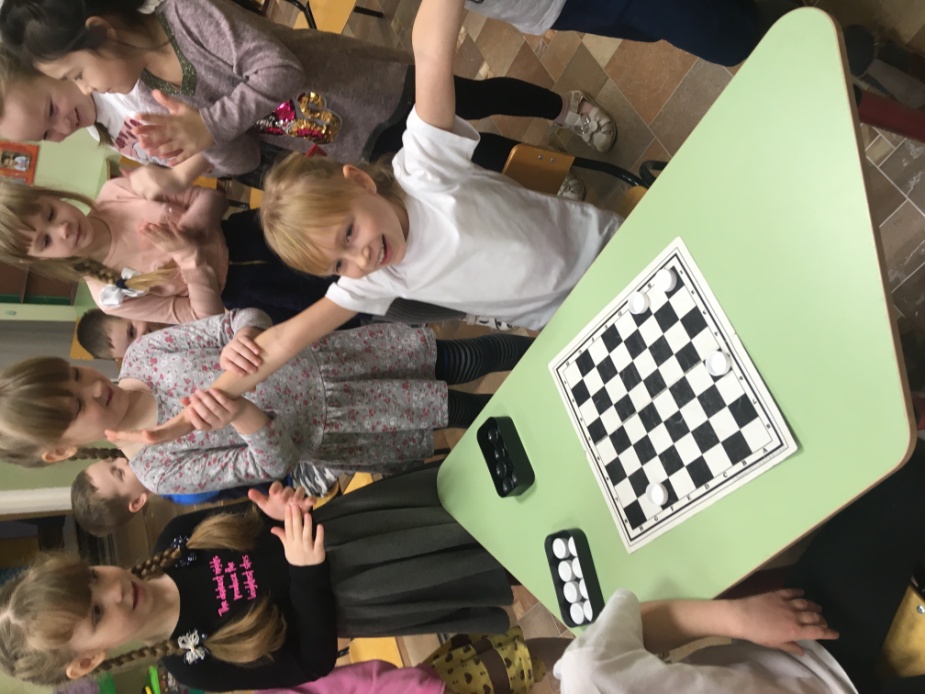 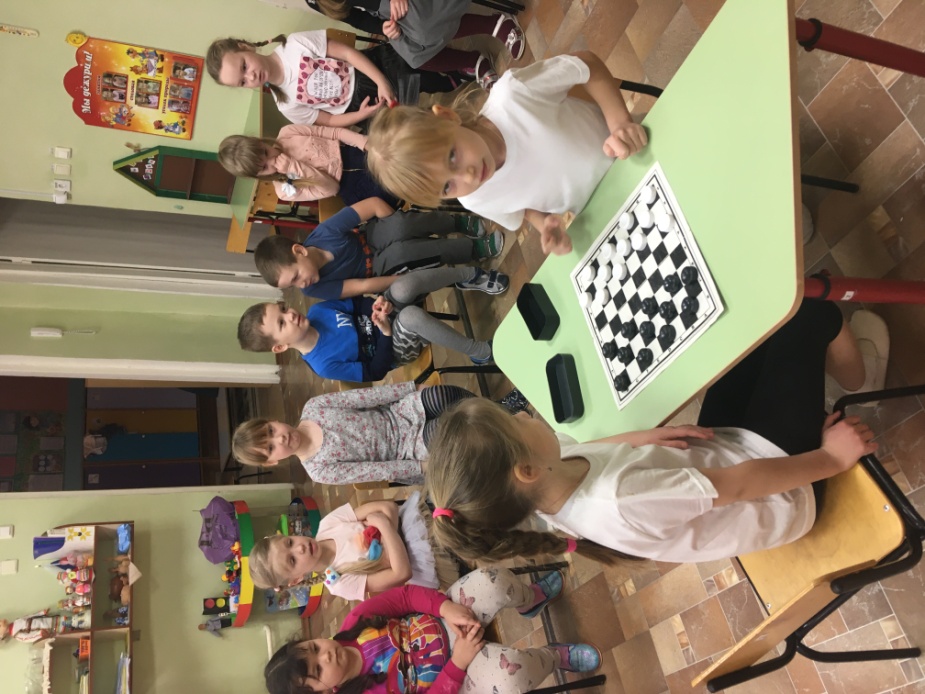 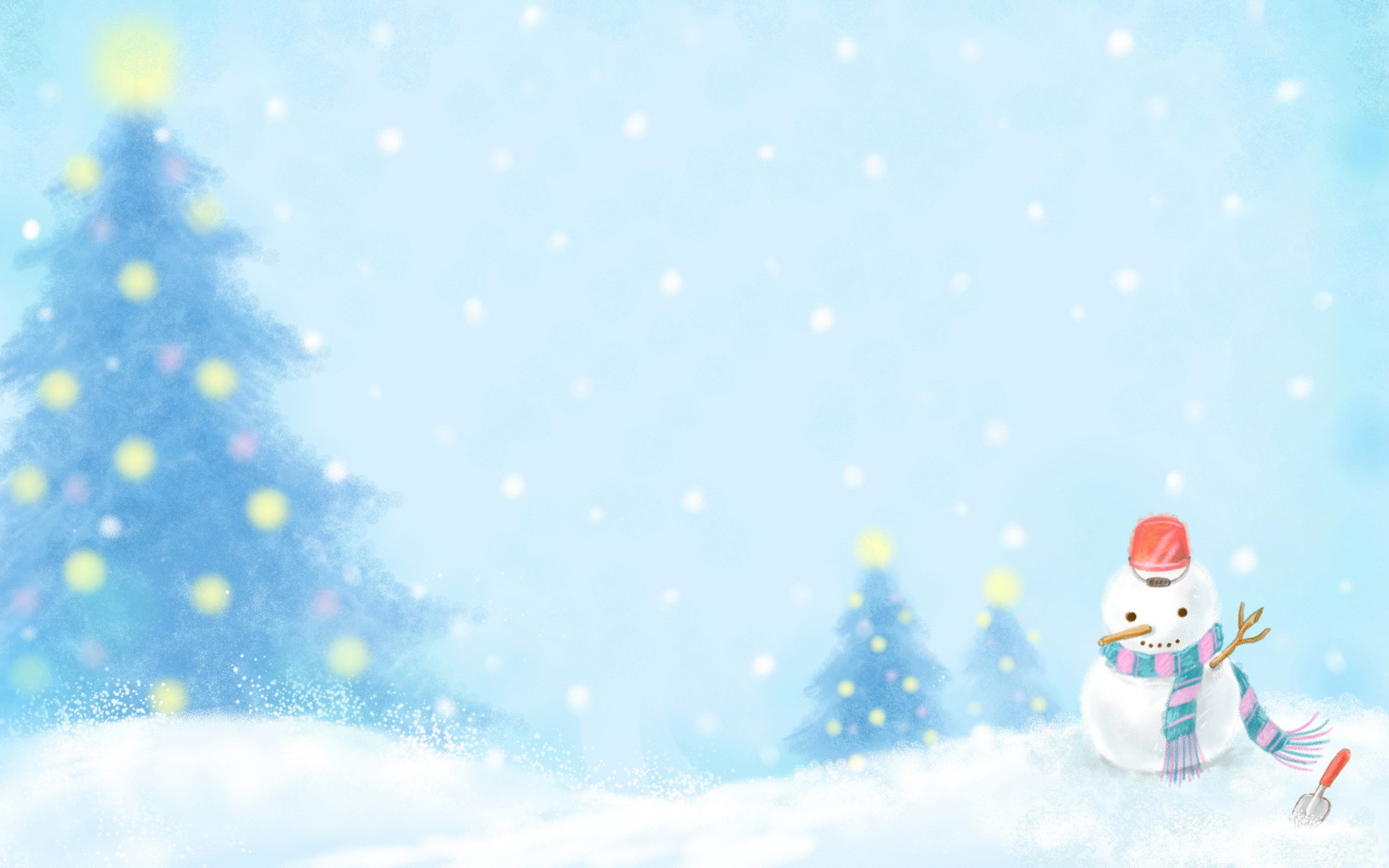 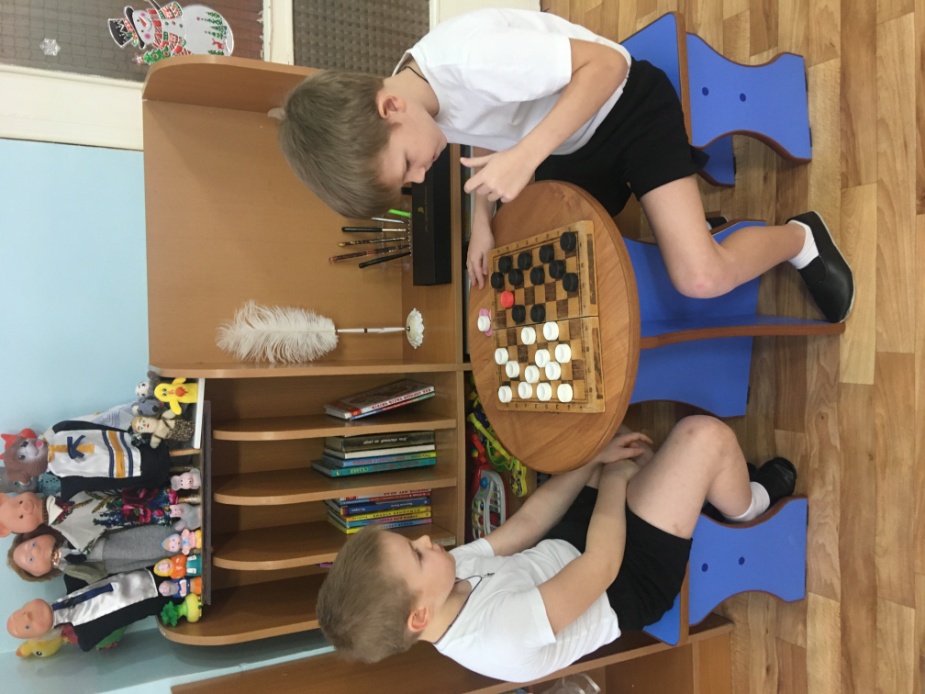 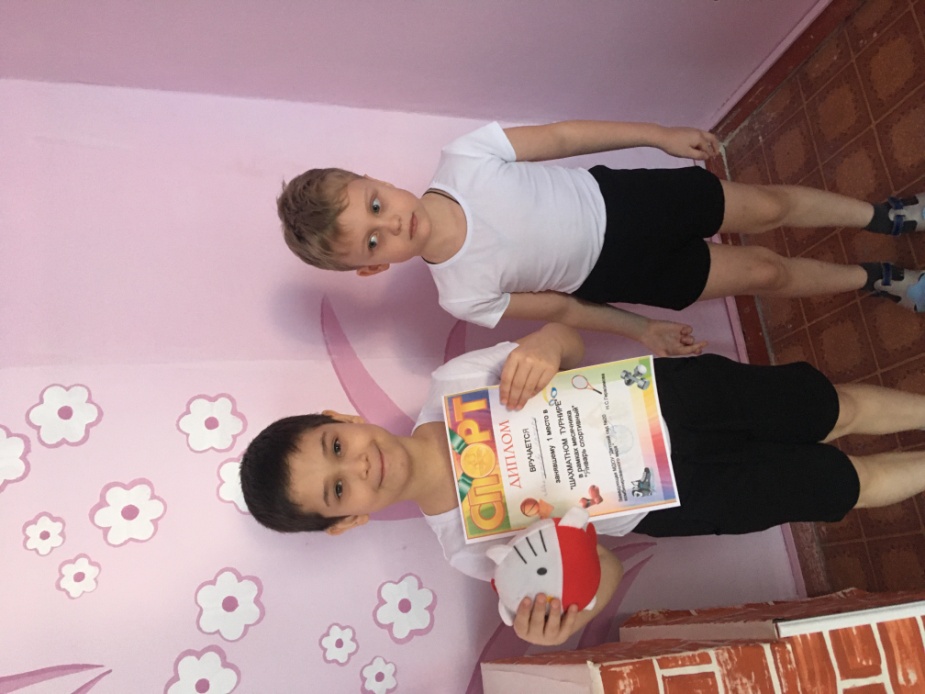 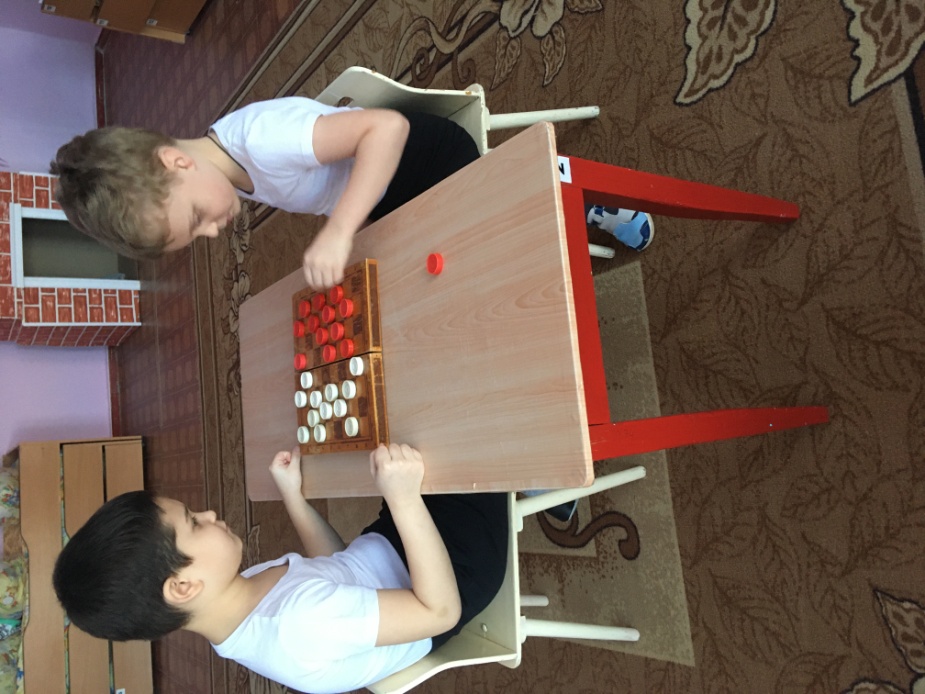 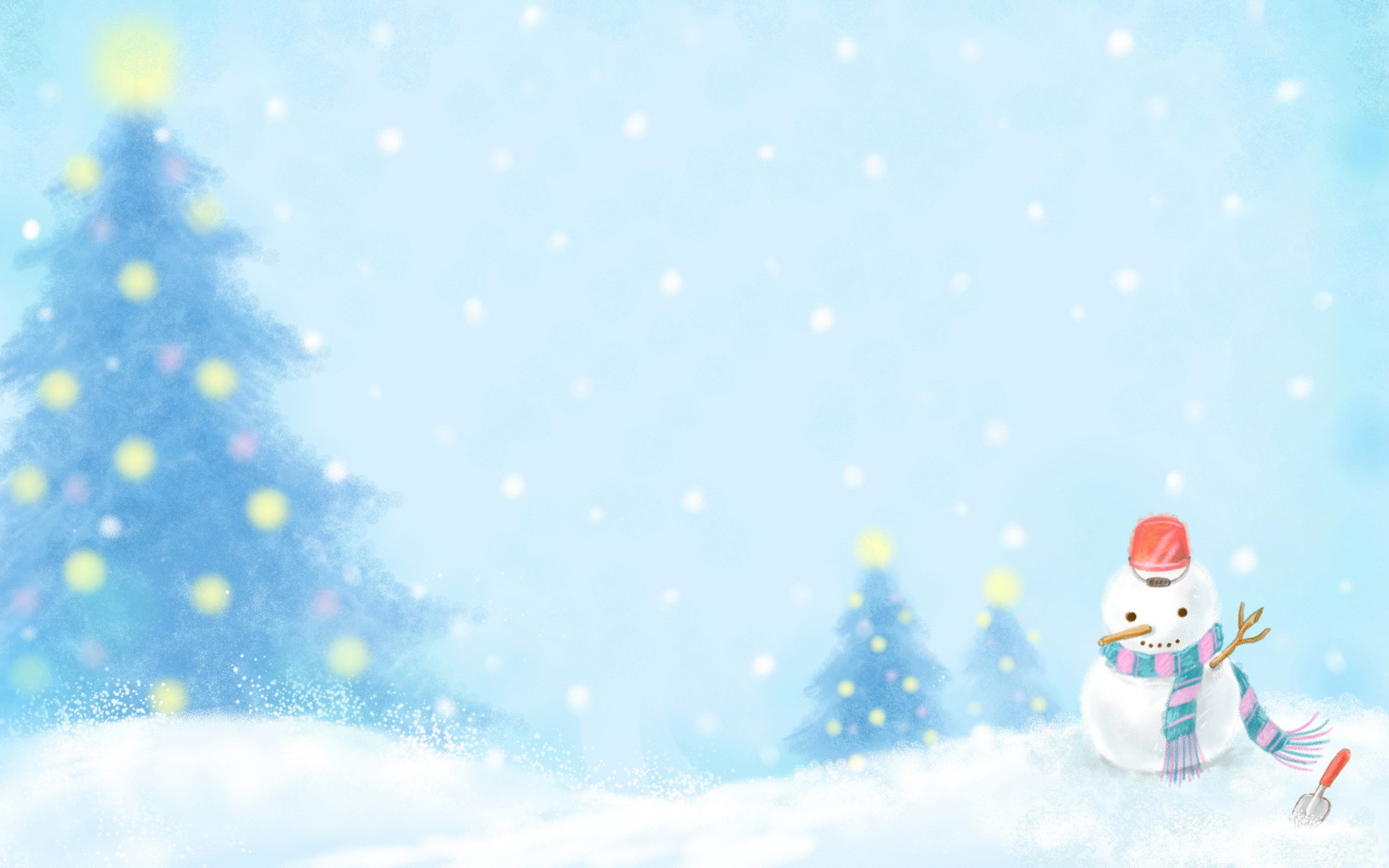 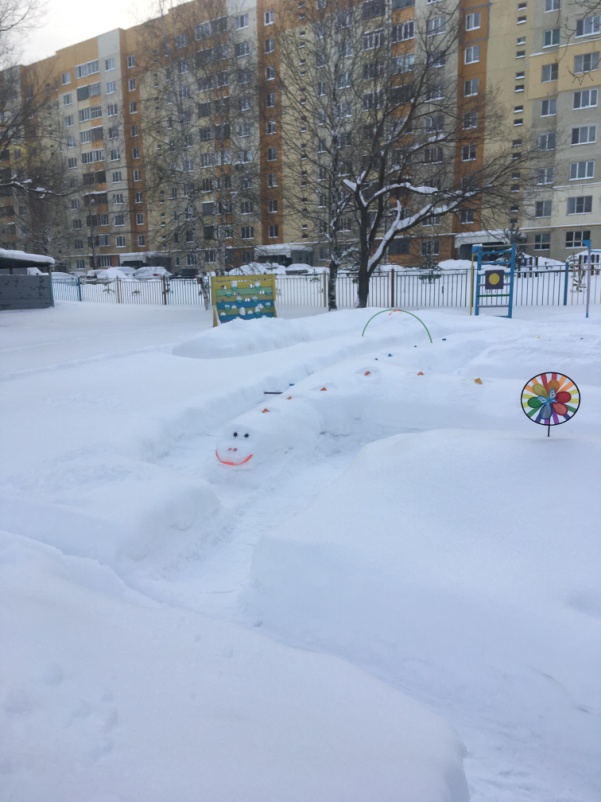 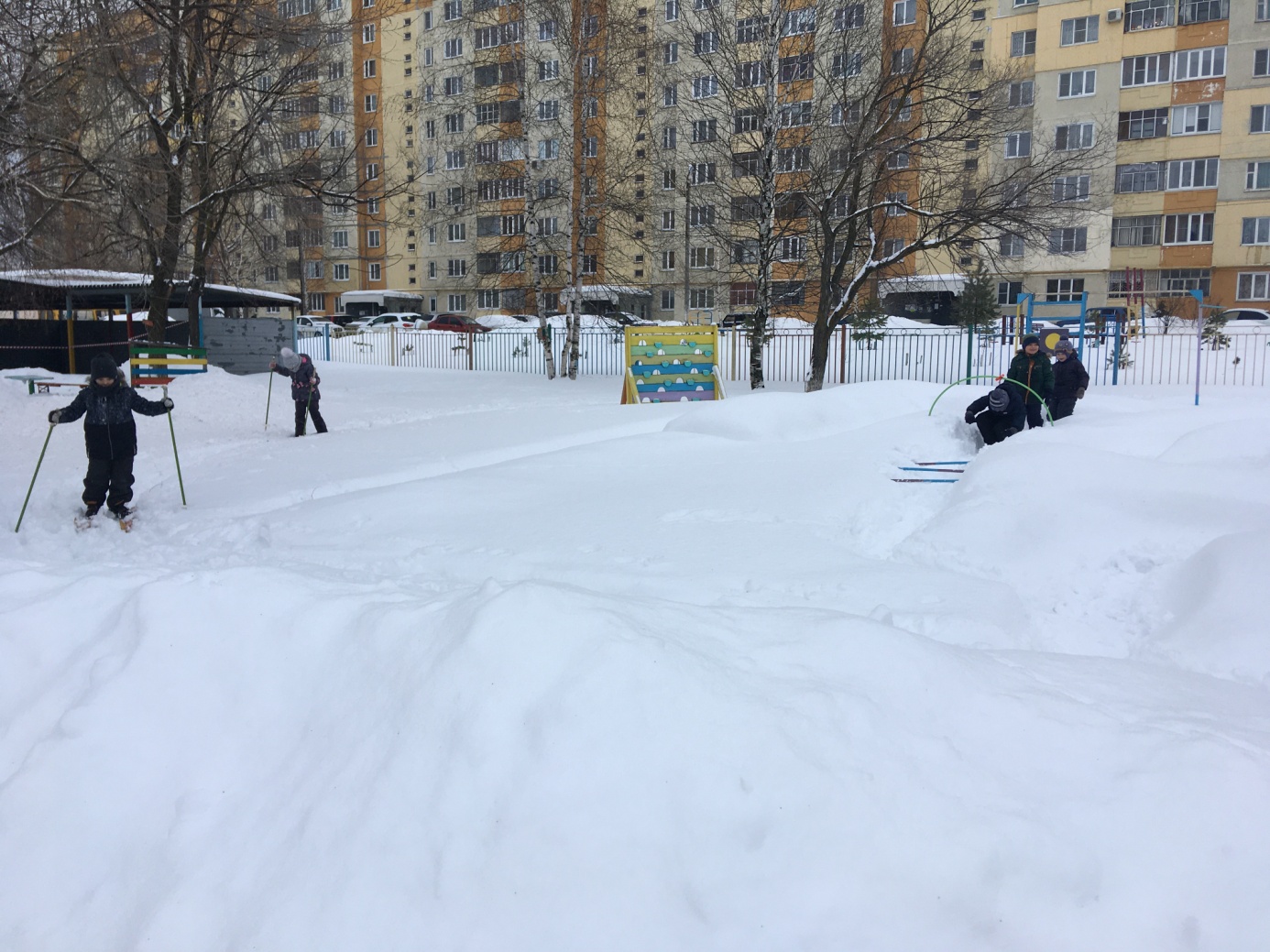 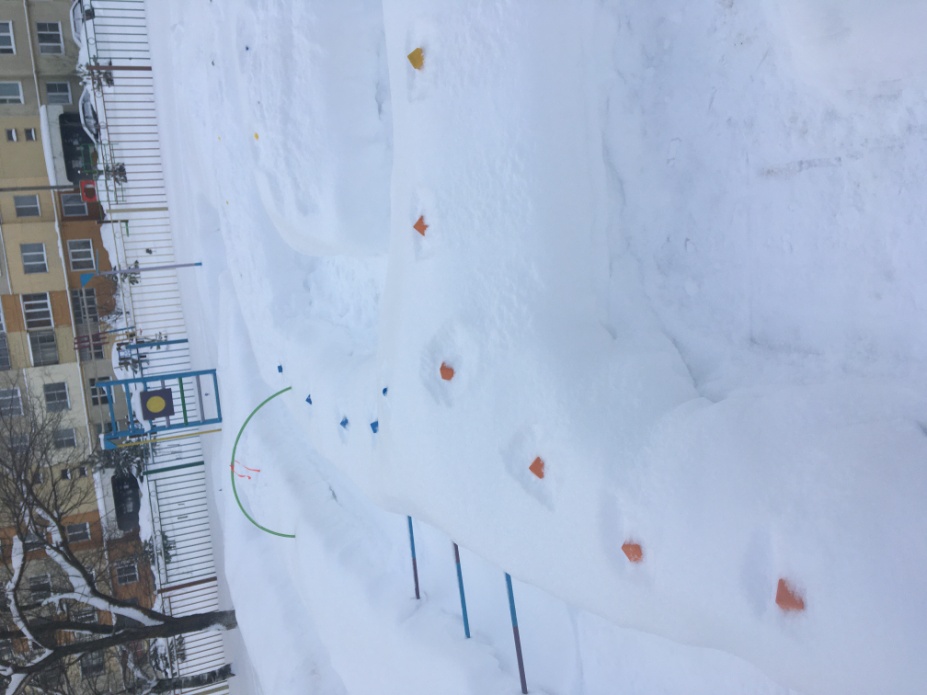 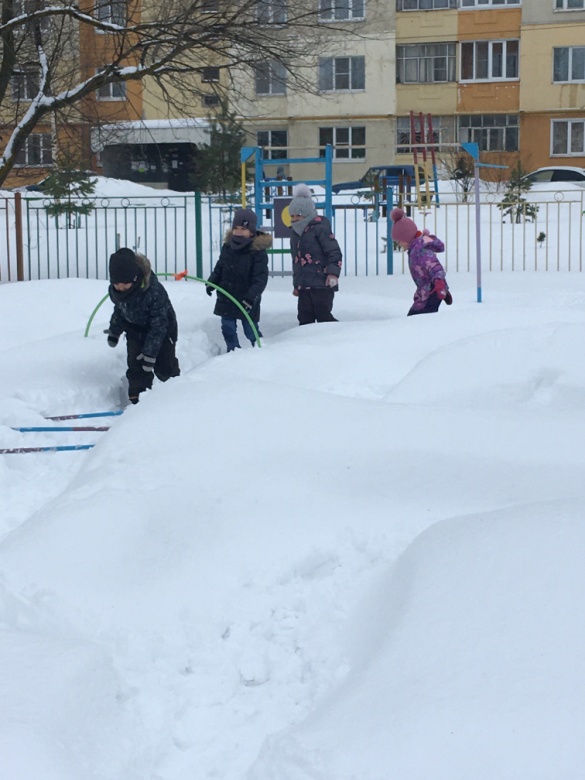 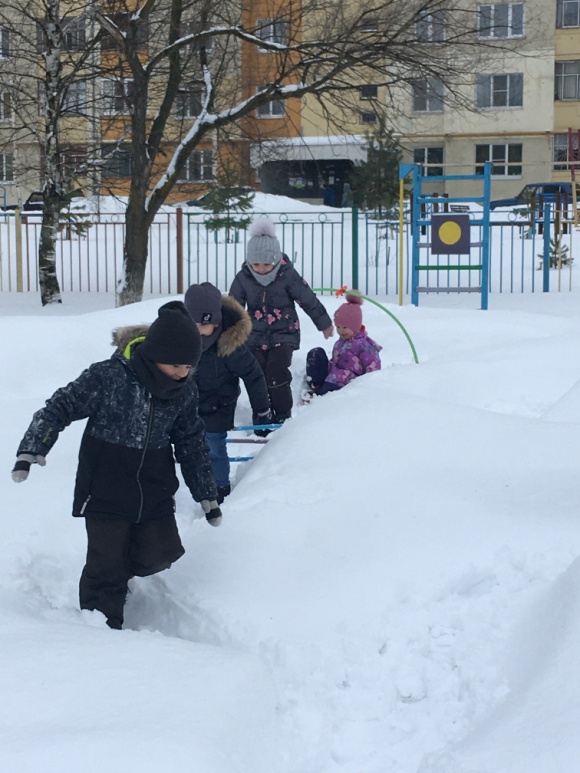